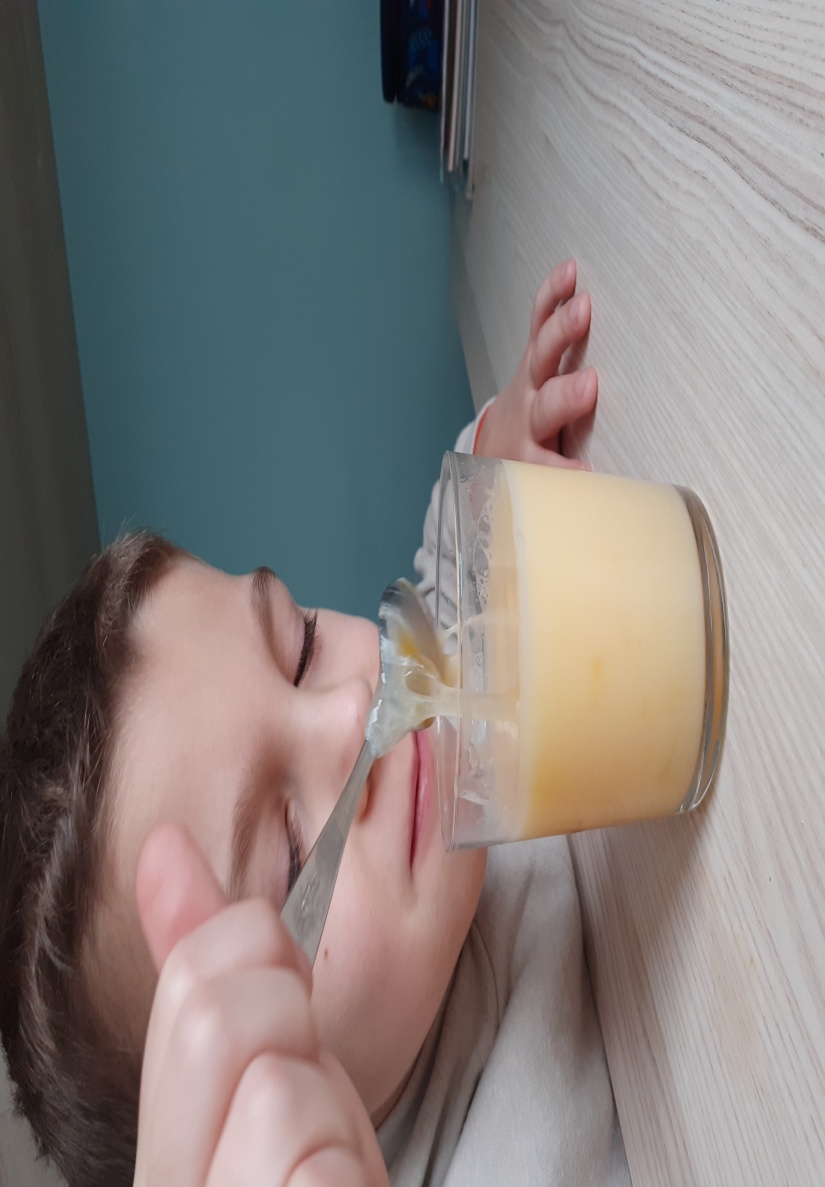 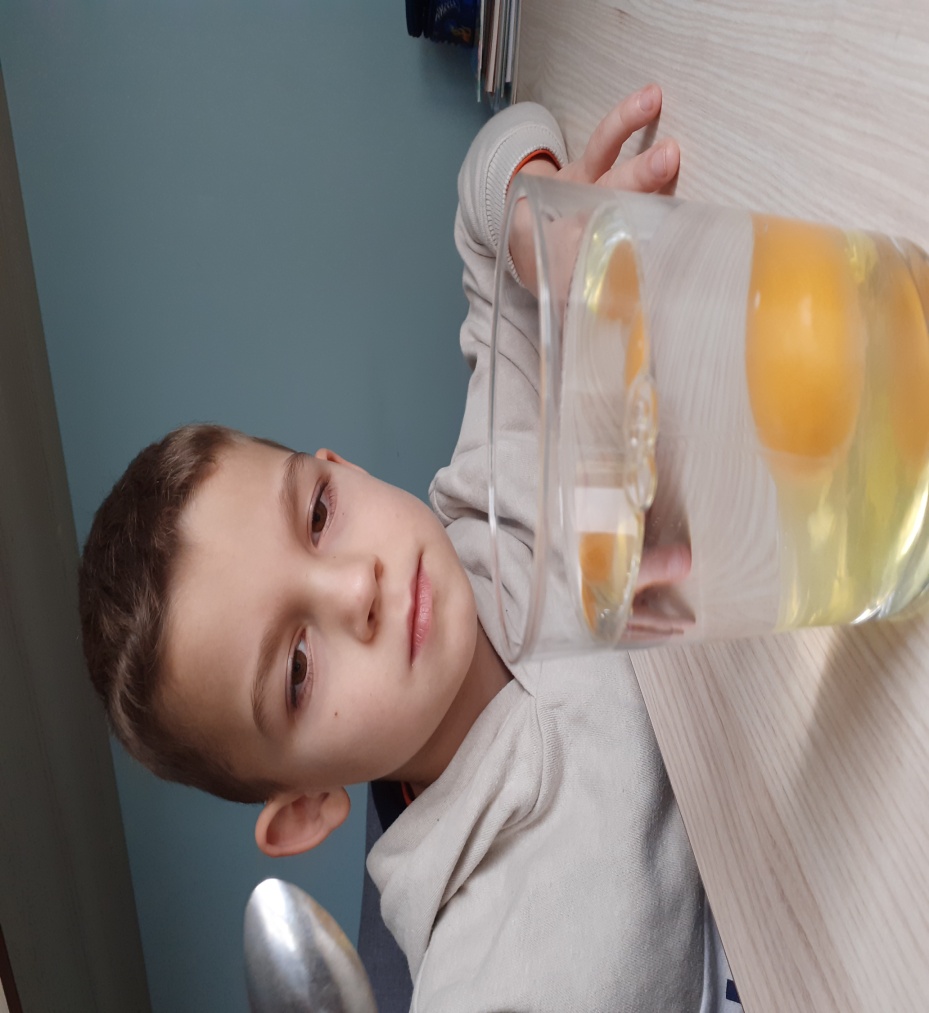 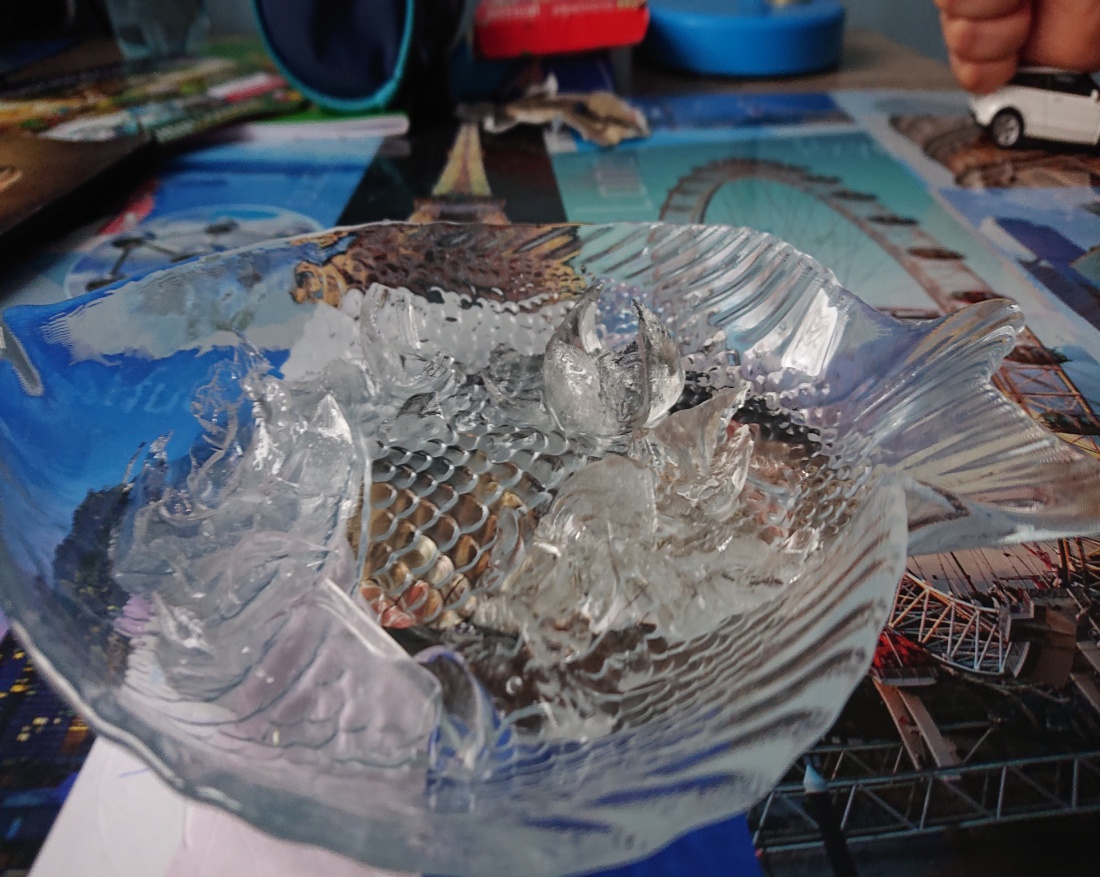 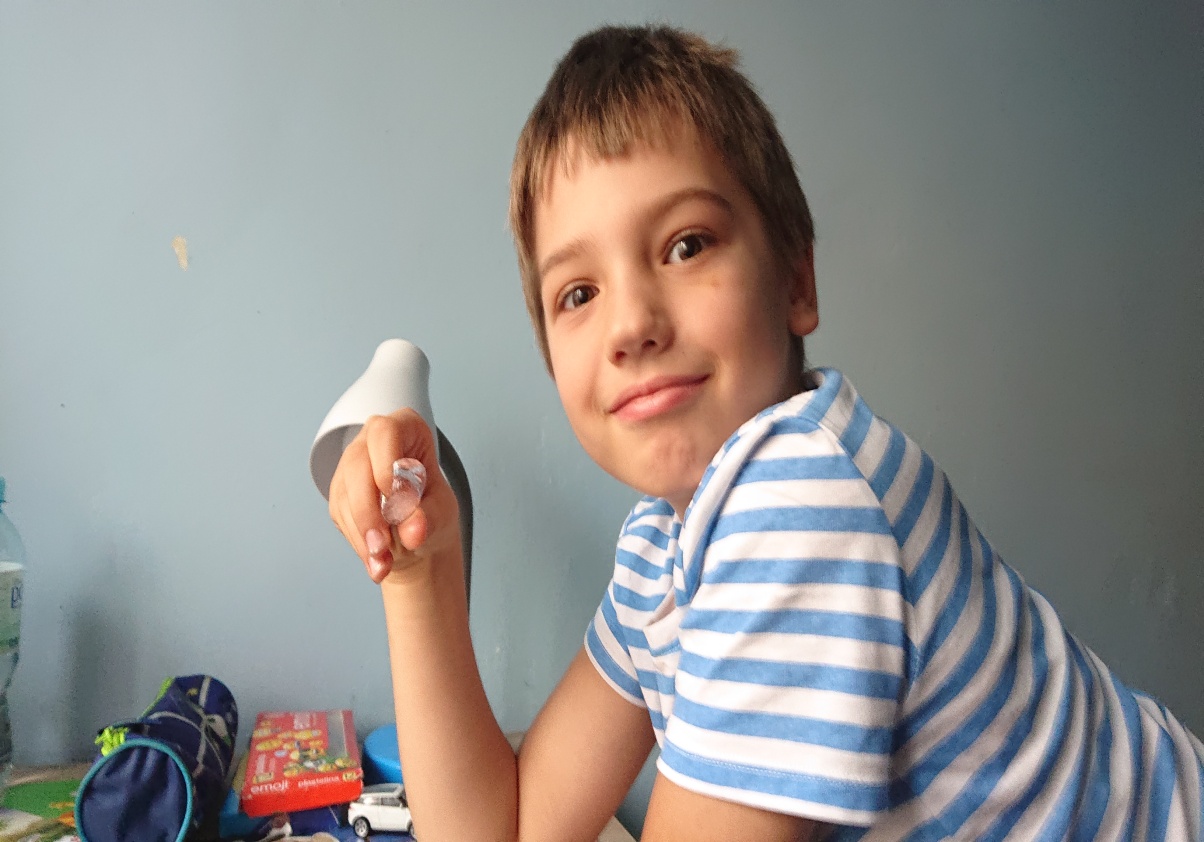 [Speaker Notes: Wodne eksperymenty klasy 1a.]
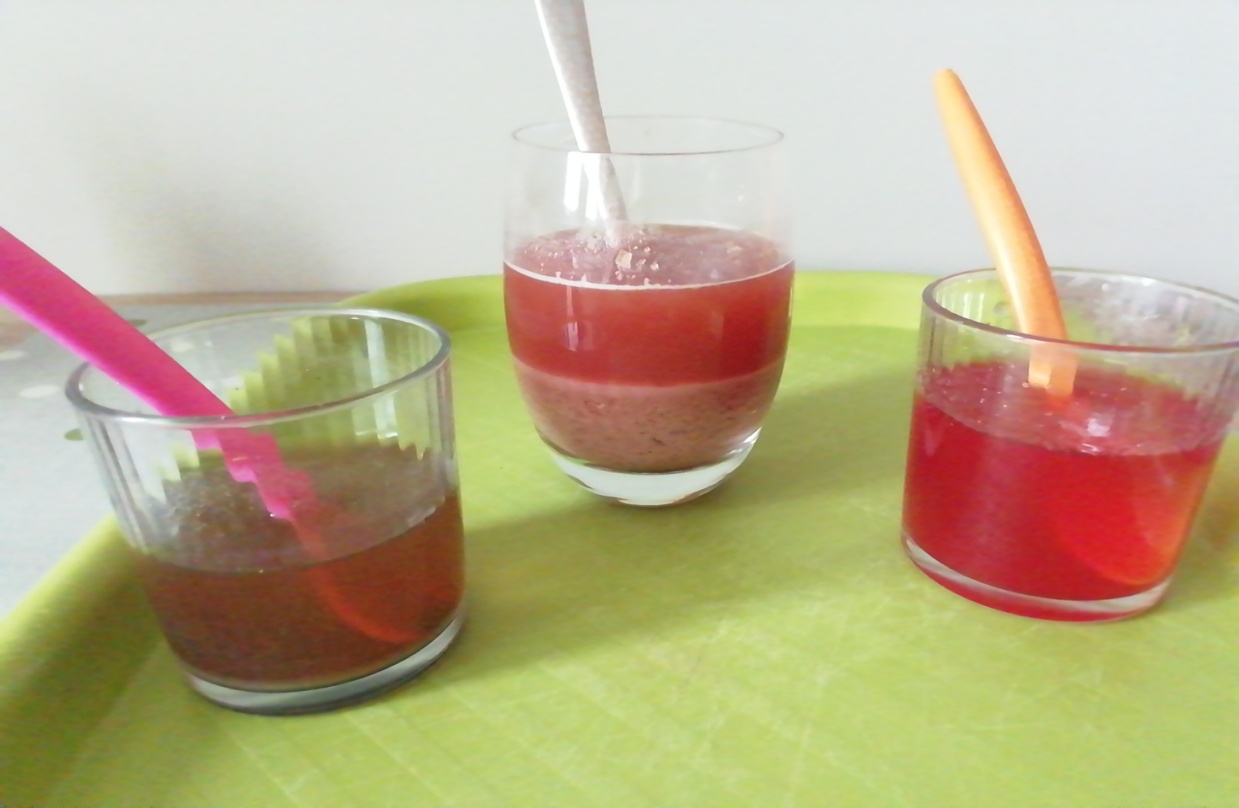 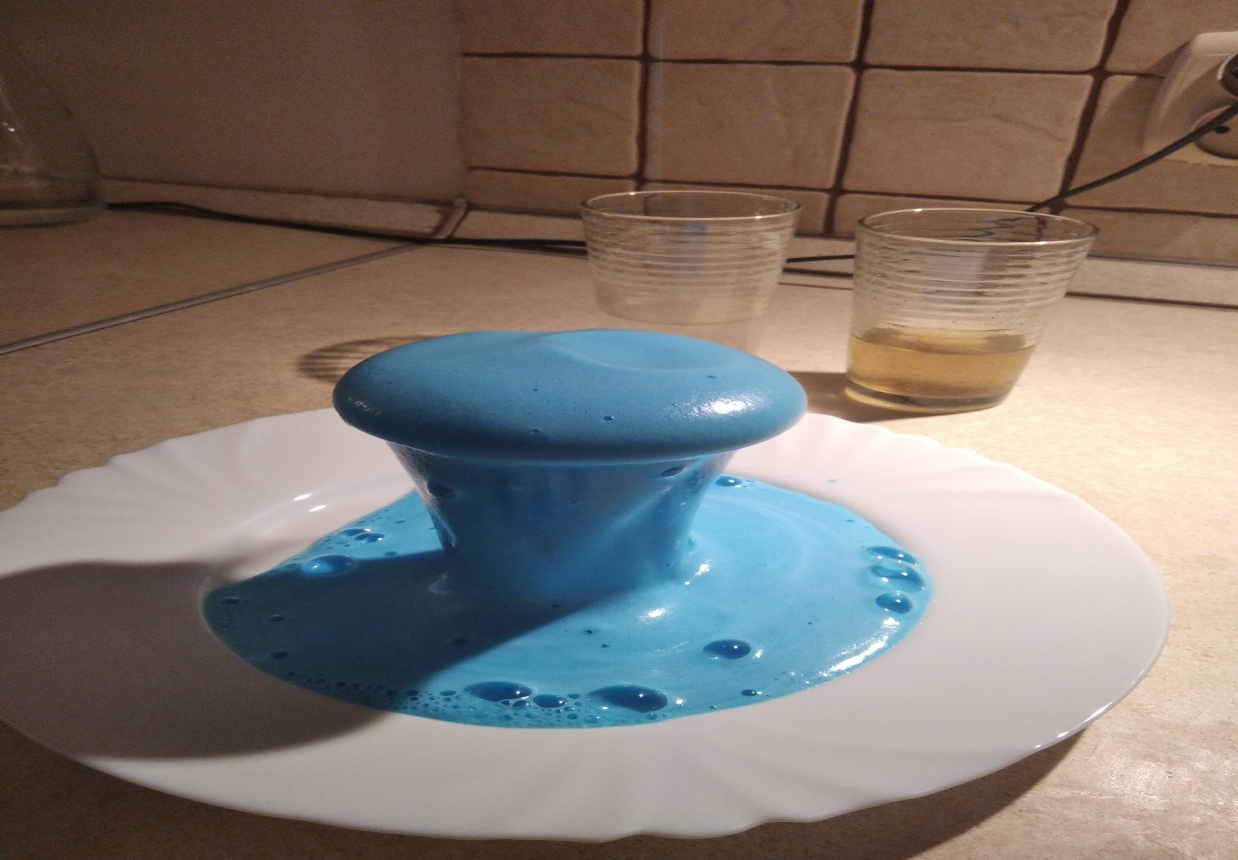 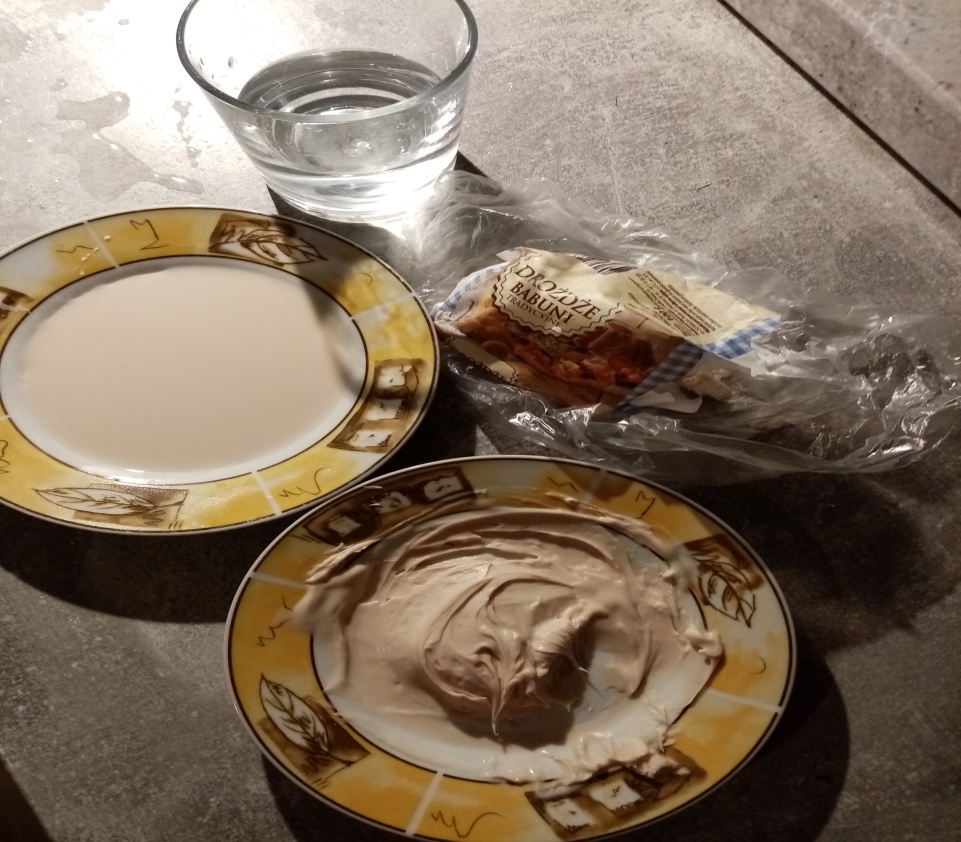 [Speaker Notes: Uczniowie badają właściwości wody.]
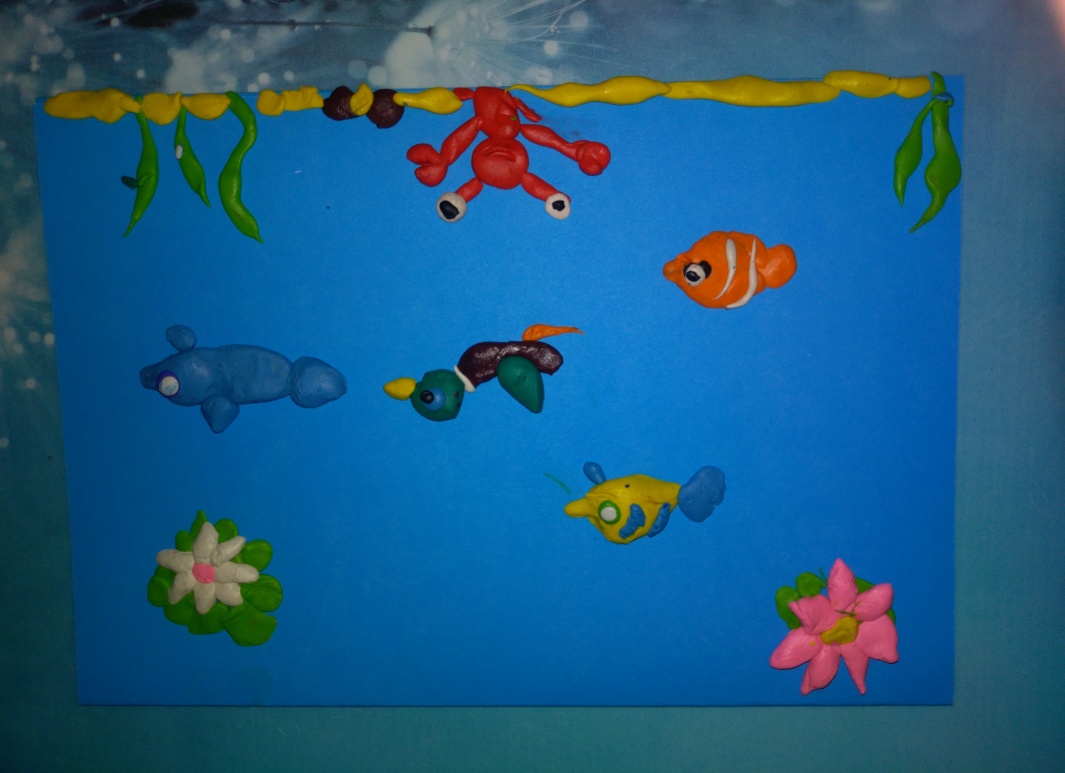 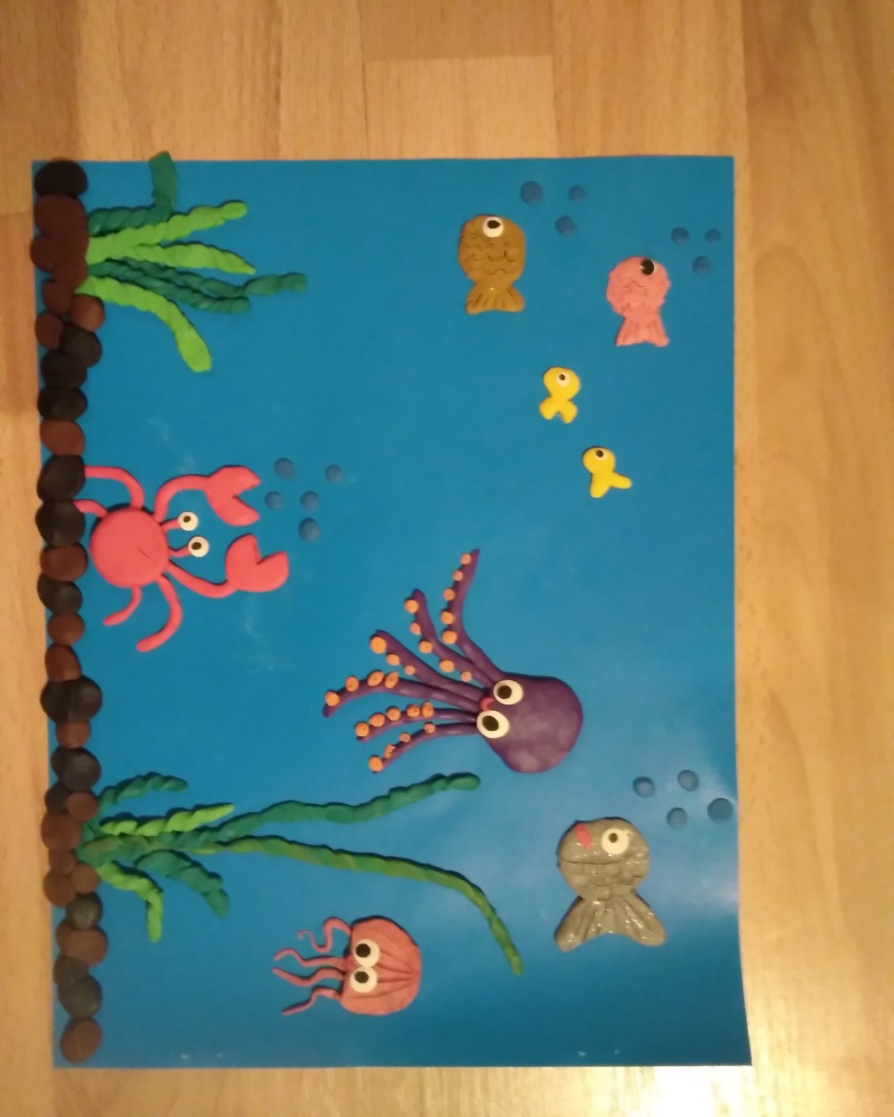 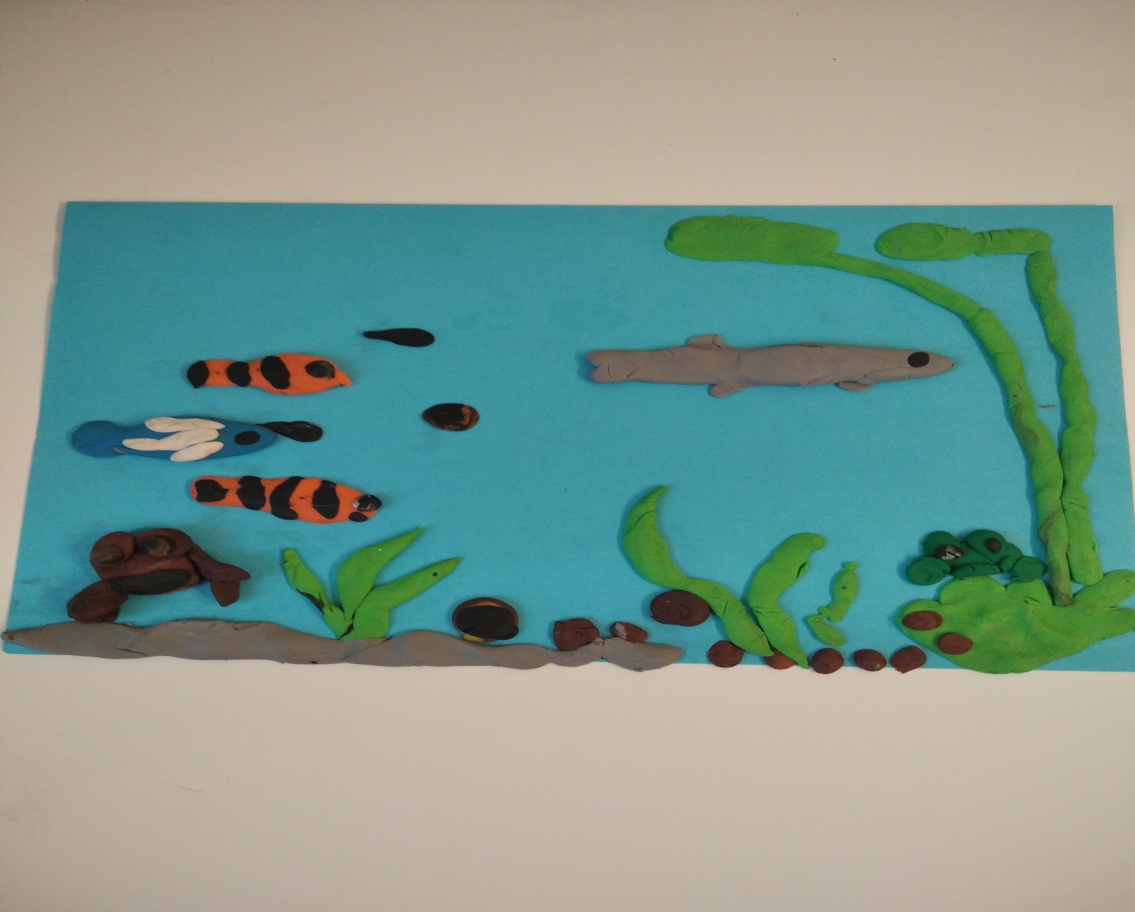 [Speaker Notes: Wyklejanka z plasteliny – podwodny świat.]
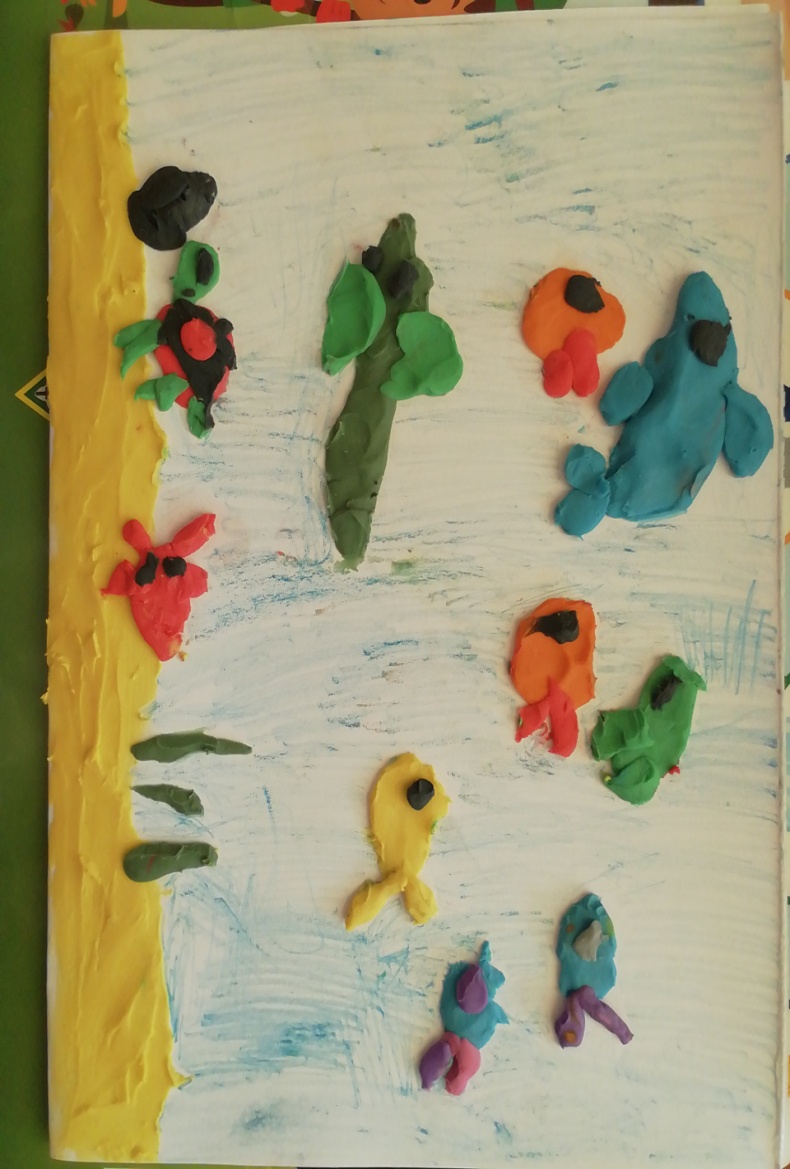 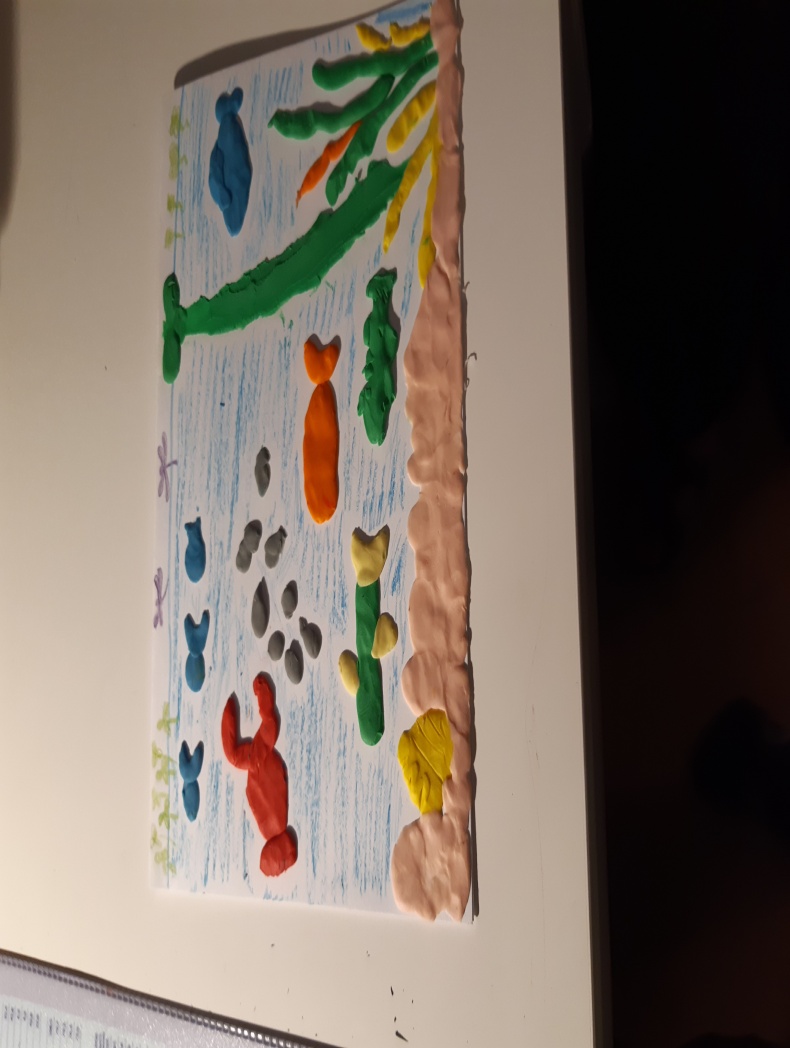 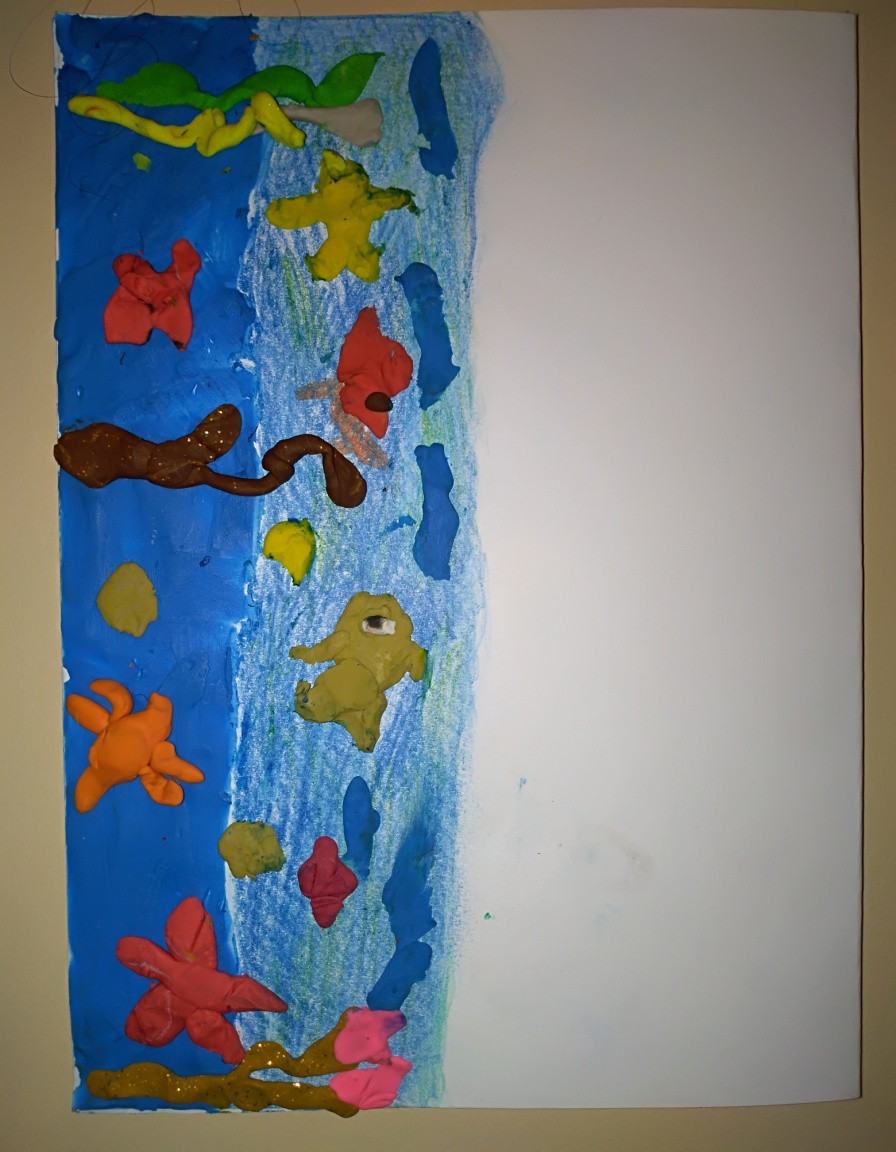 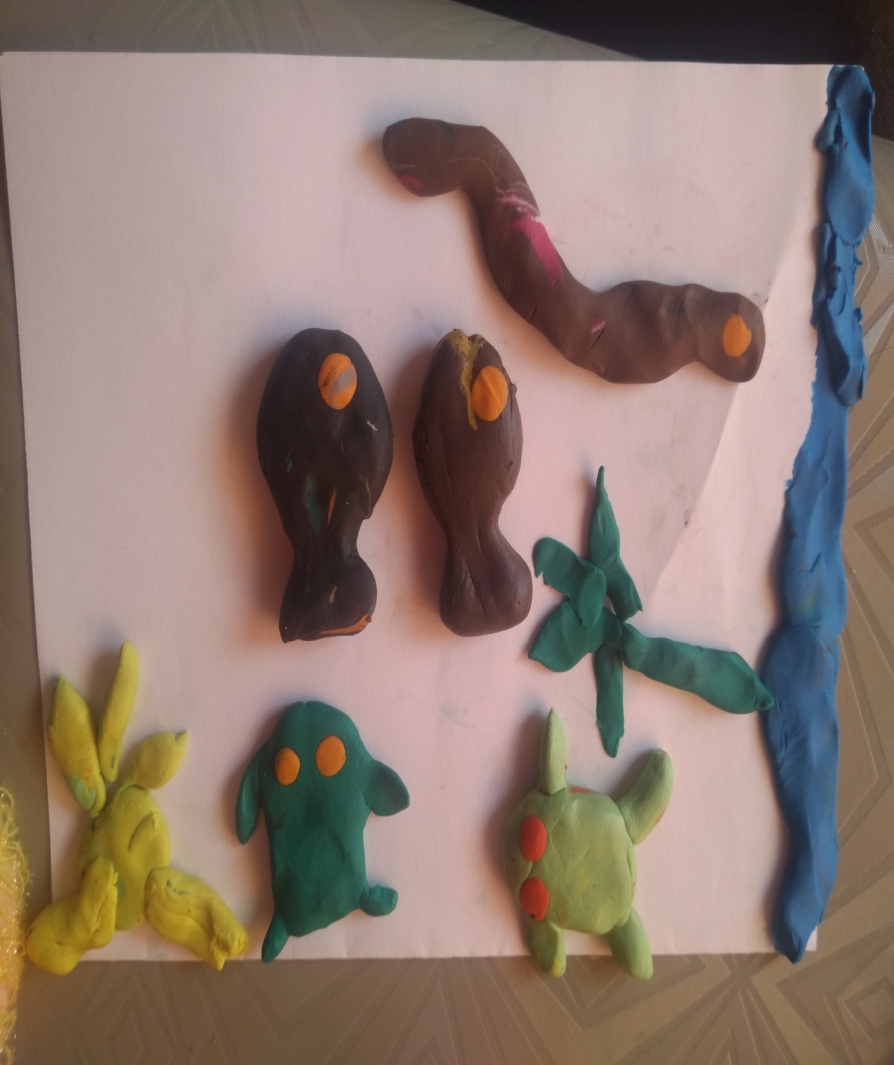 [Speaker Notes: Podwodny świat – wyklejanka z plasteliny.]